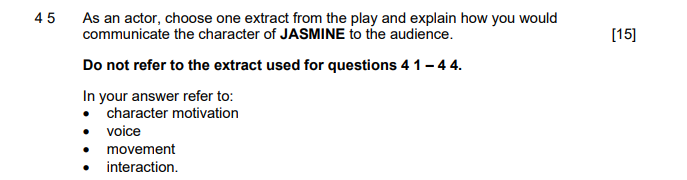 15 Marker
- IDENTIFY the moment in the extract
- state the characters MOTIVATIONS at that moment
- chose an EXAMPLE (quote) from the moment which demonstrates their motivations
- what SKILLS would an actor use to show that motivation during that line
- JUSTIFY your choices, linking back to character motivations and mood and atmosphere
Motivation
Jasmine is a wealthy Cross woman. 
She demands total loyalty from her nought staff (in the prologue, she fires Meggie for not corroborating an alibi in front of Mr. Hadley.) 
She demands perfection from her daughters. 
Jasmine drinks a lot 
Sephy believes that alcohol can make Mother happy in a way that Sephy and Minnie will never be able to. 
Though Sephy never gets to know her mother very well, she does become aware that Mother is deeply unhappy. 
Mother and Mr. Hadley’s marriage has been unsupportive and volatile from the start, when Mother refused to let Mr. Hadley bring a son he had with another woman into the house. 
At some point, Mother had an affair, supposedly to attract Mr. Hadley’s attention—but all that did was anger him and make him more physically and verbally abusive toward her. 
During the play, Mother becomes so unhappy and depressed that she attempts to kill herself by taking sleeping pills, though it’s also suggested that Mother does this for attention and not actually to take her own life. 
 In the months after she returns home from the hospital, Mother becomes clingier and more emotional with her daughters
Jasmine is privileged and has incomplete grasp of race relations.
Example.
Playing the role of Jasmine, in the extract on pages 30-32. 
Jasmine is Sephy’s mother a wealthy cross women. She has a trouble relationship with her daughter as she often expects a lot of her. In scene her motivation is that she is trying to communicate with her daughter about her relationship with Sephys father, although Stephy is standoffish about this as Jasmine has drinking problem and doesn’t fully trust her to be sober. Jasmine feels like she is burdening sephy with this news feeling helpless to do anything to help her. 
We can see this motivation clearly on the line “Ive tried. I don’t like to burden you with this, but he is really not the man I married”. 
On this line would use, emphasis to highlight the word tried, then pause slowly before continuing the rest of the line with a defeated tone of voice and a quieter volume. This would communicate that jasmine wants to be able to defend her daughter but is resigned to the fact that she cant do much, as kamal is too powerful. The low volume would communicate that she feels almost guilty buderning sephy with this information about their struggling relationship, because they have never been that close. 
On this line I would move closer in proxemics with Sephy and sit with her, I would use a concerned facial expression and look straight at her . I would also sway slightly and fiddle with my jewellery. This would communicate that Jasmine is trying to be a comforting mother as she has tried to fight for her although nervous as she powerless to do so, The close proxemics and swaying physicality would also communicate that Jasmine has been dinking, which would then lead smoothly on to sephys line where she does not believe she is sober. 
All of these together would create a tense atmosphere for the audience to communicate this trouble relationship between jasmine and her daughter.
Section B: Design Question
 
Analyse and evaluate how costume, hair and make-up were used in two key scenes to communicate meaning to the audience.
In your answer refer to:
the production style
how costume, hair and make-up were used to create character and communicate meaning
your response to the performance as an audience member.
 
Romeo and Juliet, Royal Shakespeare Company, Royal Shakespeare Theatre, March 2018
 
I went to see Romeo and Juliet directed by Erica Whyman at the Royal Shakespeare Theatre and performed by the Royal Shakespeare Company. The production was very modern, taking influences from youth culture of today into the production. There were ideas of changing gender roles, the boundaries being blurred between what is male and what is female and how women are carving a new place for themselves in society. As such the production style was very modern and although the use of language was not modernised there was a naturalistic element to the design and acting of the performance with some of it being stylised to highlight that edgy youth sense to the production. I enjoyed the performance tremendously and I found that the ideas they wanted to convey were communicated fairly clearly. In particular through the costumes, hair and make-up which were designed by Costume Supervisor Janet Bench and overall Designer Tom Piper.
In Act 3 Scene 5 Juliet argues with her father over marrying Paris whilst she is also upset about Romeo being banished. As this is a modern production based on modern values in society, Juliet is able to show her grief and pain more than she would have been able to in the original production. Here she wears a pair of blue pyjamas which were made from a light material so that they hung from her body quite loosely. There was a dark blue rim around the outside of the pyjamas and around her breasts. This suggesting to the audience that she is no longer a girl but a growing woman. She also wears a dressing gown, which is open at first and then is wrapped around her later when her father enters to give her some cover. The texture of the gown was dark, thick and woollen. It helped to cover her pyjamas but also metaphorically hide her night of passion and self-discovery with Romeo from her father. Juliet’s hair was also starting to untangle and come out of its tight bun and plaits that it was held in for the first half of the play. Again, as an audience member communicated to me her change from being an obedient and careful child to a young woman in charge of her own decisions and future. 
Again, to demonstrate the modern age of the play and the changing role of gender and sexuality has on society today, the role of Mercutio was played by a woman. During her first appearance during Act 1 she wore very genderless clothes. She wore tight fitted jeans which she wore with a belt. She also wore a tight fitted leather jacket which was undone. Underneath that she wore a small black crop top and a see through black netted top over that. Everything she wore was in the colour black. Although obviously female because of her figure, her cloths could have been worn by either gender. In addition, she had very short cropped hair. These really challenged the traditional perceptive of gender and sexuality. Traditionally women are seen as being pretty, polite and quiet. However, Mercutio is none of those things. Dressing her in this costume really emphasises the edgy and youthful nature of the play, where they, like young people, are willing to push and blur their boundaries until they find a place, they are happy with. As an audience member I also felt that I wanted to find a place where I was happy and that I should be allowed to do that.
Analyse and evaluate how one actor made an impact on you as a member of the audience. 
In your answer include: 
reference to the acting style 
 how the actor used vocal and physical skills to create character and communicate meaning 
your response to the performance as a member of the audience
A view from the Bridge, Wyndham theatre, 2015
A view from the bridge was directed by Ivo van hove and performed in 2015. It tells the story of a Sicilian family in the late 50s dealing with themes of betrayal, love passion and death. It is told in the style of Greek tragedy with the character of Alfieri as the chorus. 
Alfieri is the family's lawyer and acts as an almost omnicient Greek chorus style figure narrating the story and speaking directly to the audience. 
One moment where this actor made an impact on me as an audience member is the opening scene. As the curtain is raised Eddie and luis standing washing up after a long shift. Alfieri presents his opening monologue directly to the audience. He is entirely separate from the other actors. Separated by a boxing style ring around the thrust stage. Which clearly communicates to the audience this idea of him being omniscient to the events that are about to take place.  As if he is warning the audience about the events about to take place. The actor Speaks in a slow pace and an assured tone, cleverly creating an apprehensive atmosphere. He slowly walked around the outside of the stage looking in at the actors on stage. Where he then moves to sit calmly on the metal ring surrounding the stage. He sits looking in on the action not leaving the stage whilst the action is taking place. This was very clever as it created an image of him being an on looker who was sperate from the family before  being sucked into the family drama.